Computation in Real Closed Infinitesimal andTranscendental Extensions of the Rationals
Leonardo de Moura
Grant Passmore
What?
Transcendental
Infinitesimal
Real Closed Fields
Real Algebraic Numbers
Real Closed Fields
Real Closure of the Rational Numbers
Real Closed Fields
Field extension
Real Closed Fields
Real Closed Fields
Hyperreals
Infinitesimal
⊇
Real Closed Fields
Hyperreals
Infinitesimal
⊇
Why?
NLSat bottlenecks:
Real algebraic number computations
Subresultant computations
NLSat
Decide
NLSat
Decide
NLSat
Decide
NLSat
Decide
Decide
NLSat
Example:
Before: timeout  (old package used Resultant theory)
After: 0.05 secs
NLSat + Transcendental constants
Nonlinear Arithmetic Solver 
Transcendental Constants (e.g., MetiTarski)
Exact Nonlinear Optimization (on demand)
Exact Nonlinear Optimization (on demand)
Exact Nonlinear Optimization (on demand)
Observation 2:
Adapt NLSat for solving the 
satisfiability modulo assignment problem.
Satisfiability Modulo Assignment (SMA)
No-good sampling
Finite decomposition property:
The sequence is finite
Exact Nonlinear Optimization (on demand)
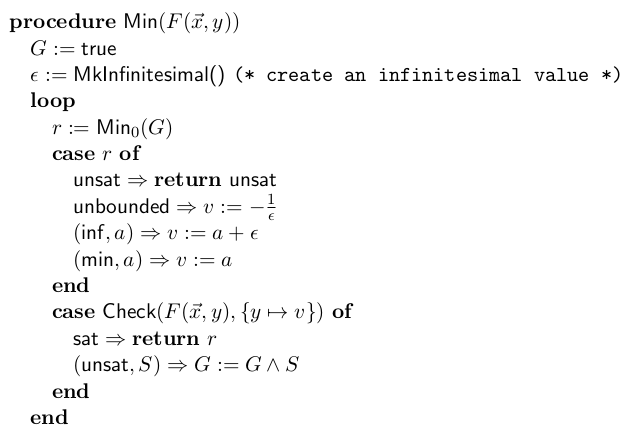 Univariate minimization
Why?
PSPACE procedures
Related Work
Transcendental constants
	MetiTarski
	Interval Constraint Propagation (ICP)
		RealPaver, Rsolver, iSat, dReal
Reasoning with Infinitesimals
	ACL2, Isabelle/HOL
	Nonstandard analysis
Real Closure of a Single Infinitesimal Extension [Rioboo]
	Puiseux series 
Coste-Roy: encoding algebraic elements using Thom’s lemma
Our approach
Tower of extensions
Hybrid representation
	Interval (arithmetic) + Thom’s lemma
Clean denominators
Non-minimal defining polynomials
Tower of extensions
Transcendental, Infinitesimal, or Algebraic extension
Tower of extensions
Transcendental Extensions
Algebraic 
Extensions
Infinitesimal Extensions
Tower of extensions
Tower of extensions
(Computable) Transcendental Extensions
Elements of the extension are encoded as rational functions
(Computable) Transcendental Extensions
Standard normal form for rational functions
GCD(numerator, denominator) = 1
Denominator is a monic polynomial
(Computable) Transcendental Extensions
Infinitesimal Extensions
Algebraic Extensions
Algebraic Extensions
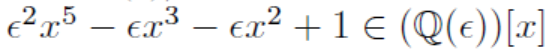 Three roots of
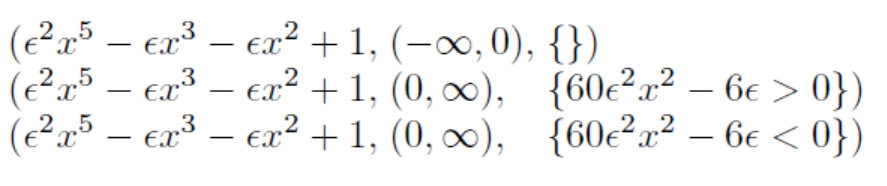 Algebraic Extensions
Algebraic Extensions
Polynomial 
Remainder
Algebraic Extensions: non-minimal Polynomials
Algebraic Extensions: non-minimal Polynomials
Algebraic Extensions
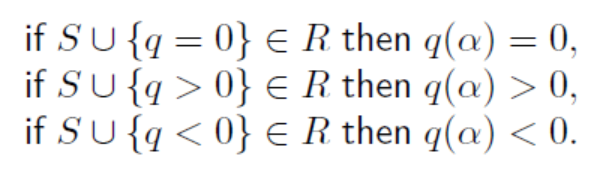 Algebraic Extensions: Clean Representation
Example
Example
Example
Example
Example
Examples
msqrt2, sqrt2 = MkRoots([-2, 0, 1])
print(msqrt2)
>> root(x^2 + -2, (-oo, 0), {})
print(sqrt2)
>> root(x^2 + -2, (0, +oo), {})
print(sqrt2.decimal(10))
>> 1.4142135623?
Examples
r1,r2,r3,r4 = MkRoots([1, 0, -10, 0, 1])
msqrt2, sqrt2 = MkRoots([-2, 0, 1])
msqrt3, sqrt3 = MkRoots([-3, 0, 1])
print sqrt3 + sqrt2 == r4
>> True
print sqrt3 + sqrt2 > r3
>> True
print sqrt3 + msqrt2 == r3
>> True
Examples
pi = Pi()
rs = MkRoots([pi, - sqrt2, 0, 0, 0, 1])
print(len(rs))
>> 1
print(rs[0])
>> root(x^5 + -1 root(x^2 + -2, (0, +oo), {}) x + pi, (-oo, 0), {})
Examples
eps = MkInfinitesimal()
print(eps < 0.000000000000001)
>> True
print(1/eps > 10000000000000000000000)
>> True
print(1/eps + 1 > 1/eps)
>> True
[r] = MkRoots([-eps, 0, 0, 1])
print(r > eps)
>> True
Infinity value
Examples
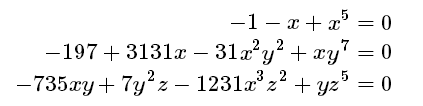 [x] = MkRoots([-1, -1, 0, 0, 0, 1])
[y] = MkRoots([-197, 3131, -31*x**2, 0, 0, 0, 0, x])
[z] = MkRoots([-735*x*y, 7*y**2, -1231*x**3, 0, 0, y])
print x.decimal(10), y.decimal(10), z.decimal(10)
>> 1.1673039782?,  0.0629726948?, 31.4453571397?
instantaneously solved
Same Example in Mathematica
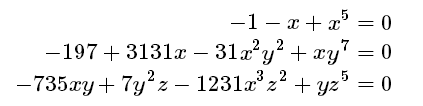 x = Root[#^5 - # - 1 &, 1]
y = Root[x #^7 - 31 x^2 #^2 + 3131 # - 197 &, 1]
z = Root[y #^5 - 1231 x^3 #^2 + 7 y^2 # - 735 x y &, 1]
Conclusion
Package for computing with transcendental, infinitesimal and algebraic extensions.
Main application: exact nonlinear optimization. 
Code is available online.
You can play with it online: http://rise4fun.com/z3rcf
More info: https://z3.codeplex.com/wikipage?title=CADE24
PSPACE-complete procedures